LEEST MIJN BAAS SOCIAL MEDIA?
--dingen die je niet of Facebook moet zetten--
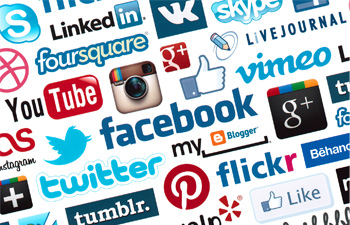 Als je wil klagen over bedrijven doe het dan netjes en niet zoals hieronder.
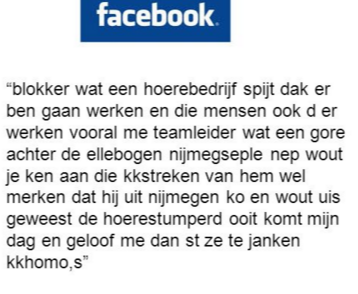 En doe dit zeker niet als je er nog werkt / ooit wil werken.
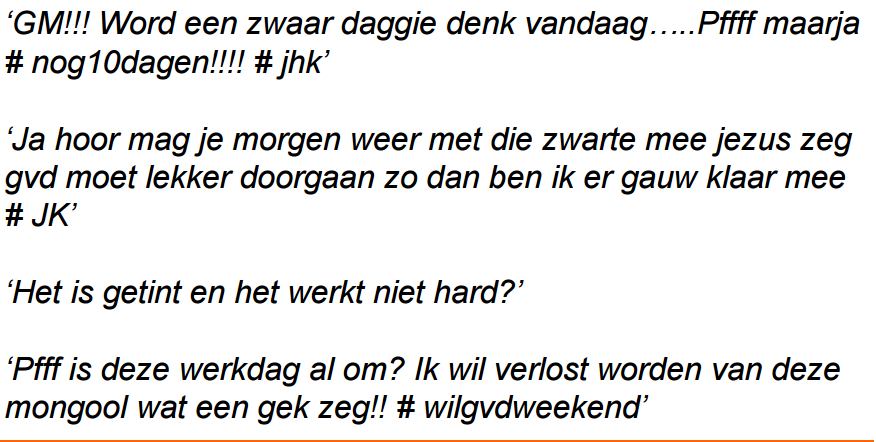 Handig om te klagen over je werk?
plagen/pesten
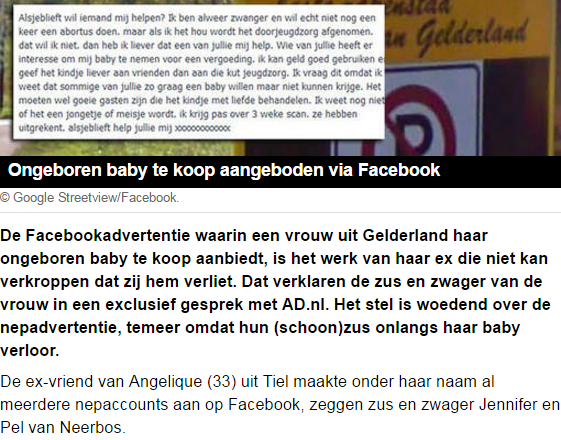 “grappen”

pesterijen
PRANKS
https://www.youtube.com/watch?v=RjIINTXVDSA
Comments op video’s worden ook gelezen
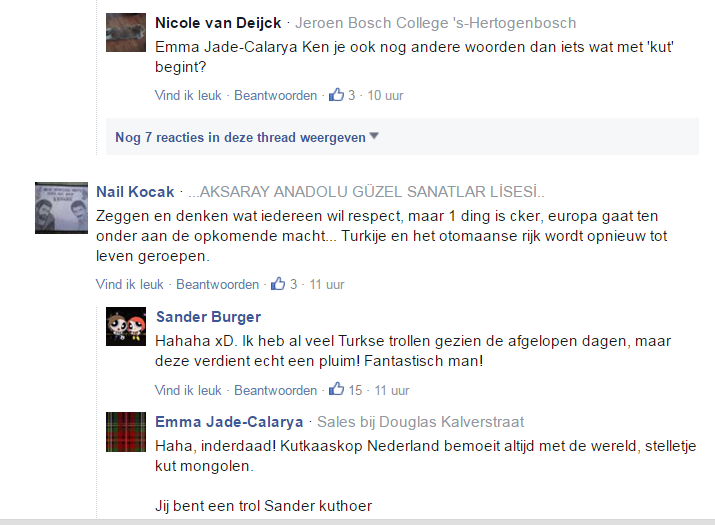 Op RTL nieuws
comments
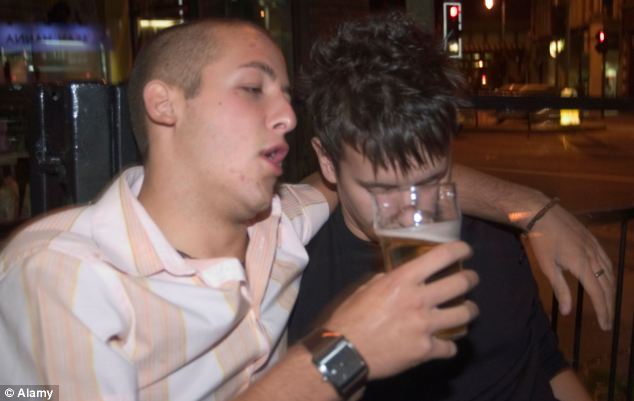 Welk beeld schep je van jezelf?
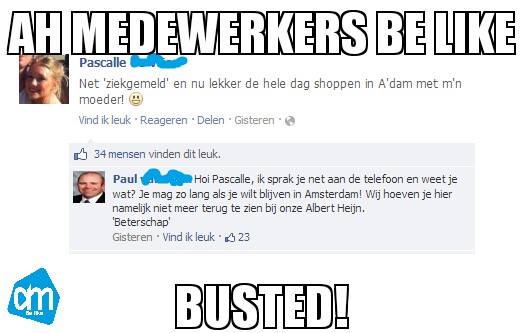 Een foto van jezelf op een terras als je je net ziek gemeld hebt op school…
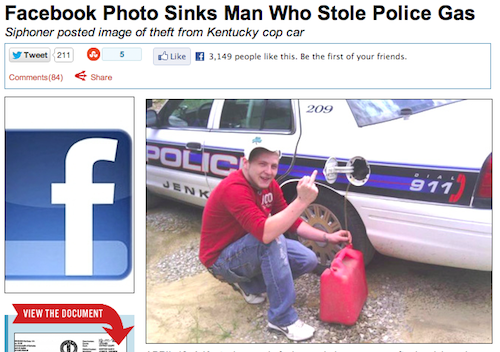 Bewijs van een misdaad of overtreding
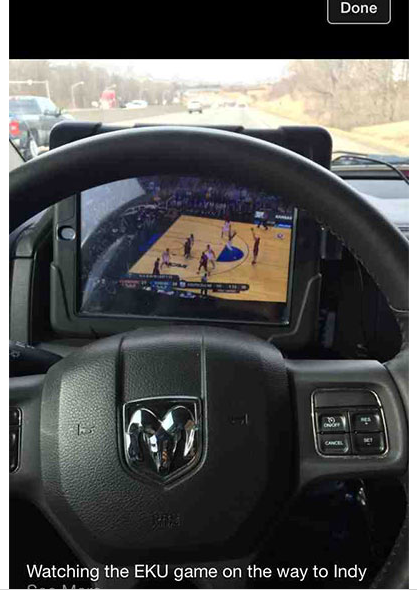 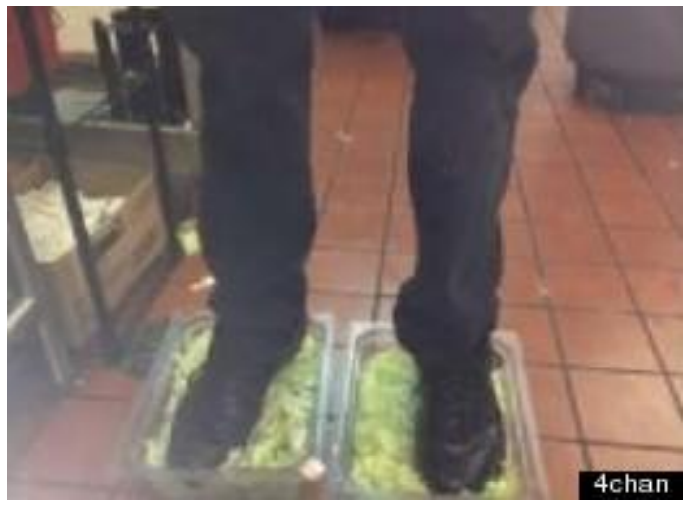 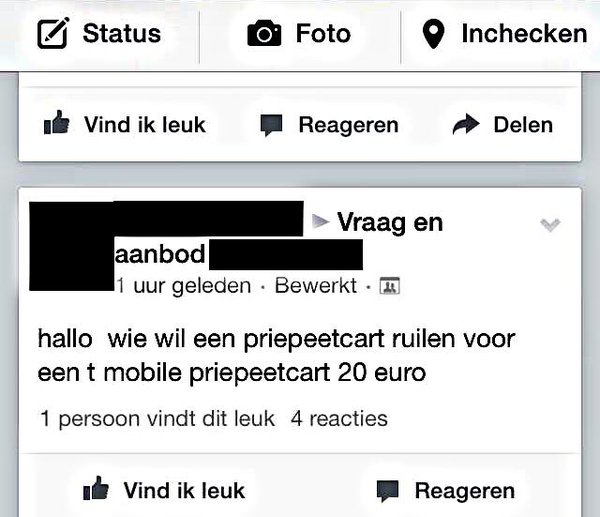 De echte misdaad is natuurlijk het vreselijke Engels…
Een weekje op vakantie naar Rome! Lekker!
Inbrekers lezen ook facebook…..
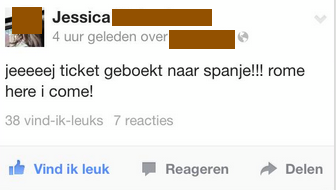 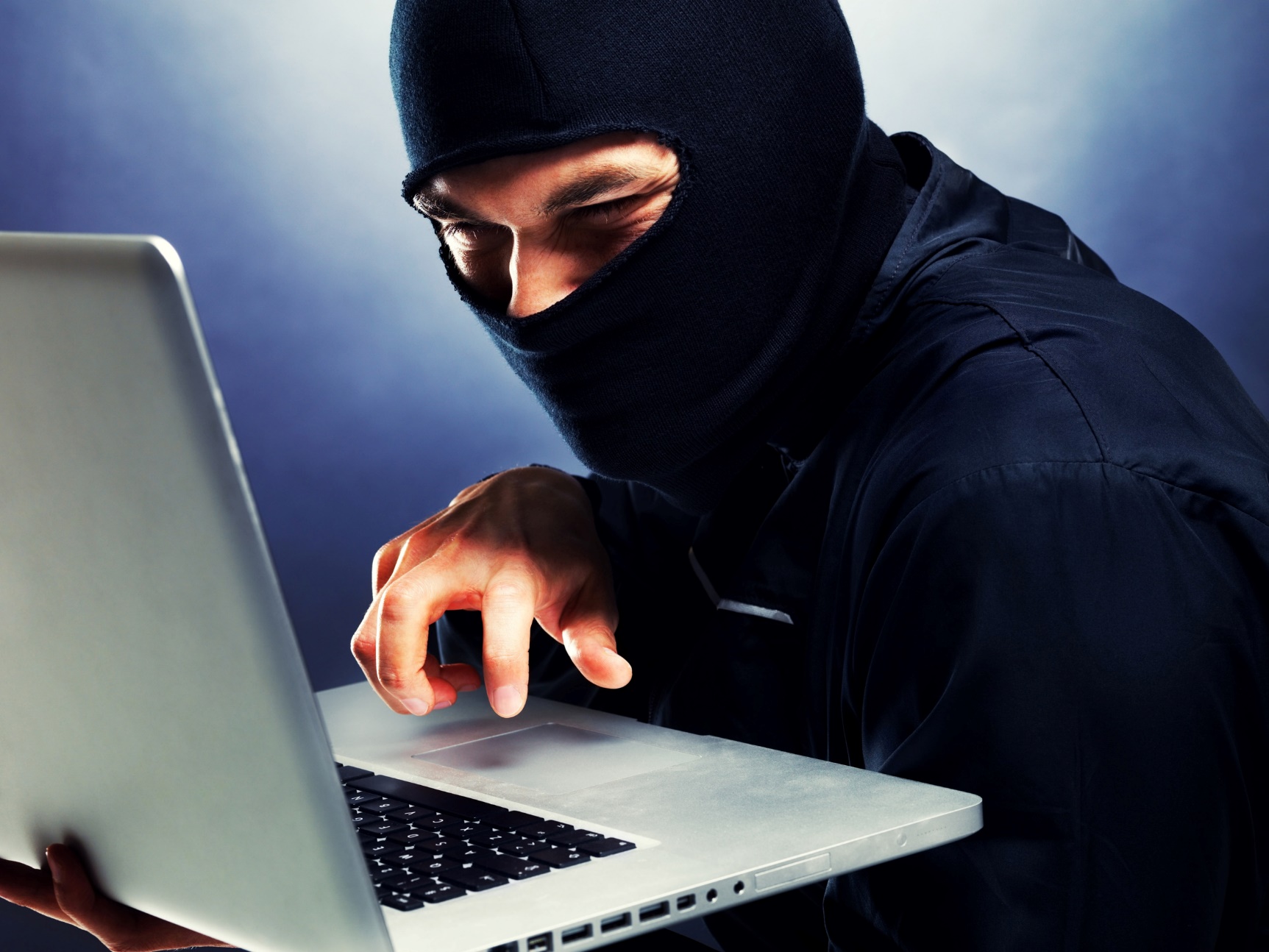 gnagna
Jessica
ps. Rome is in Italië dommie
Wat kan een werkgever?
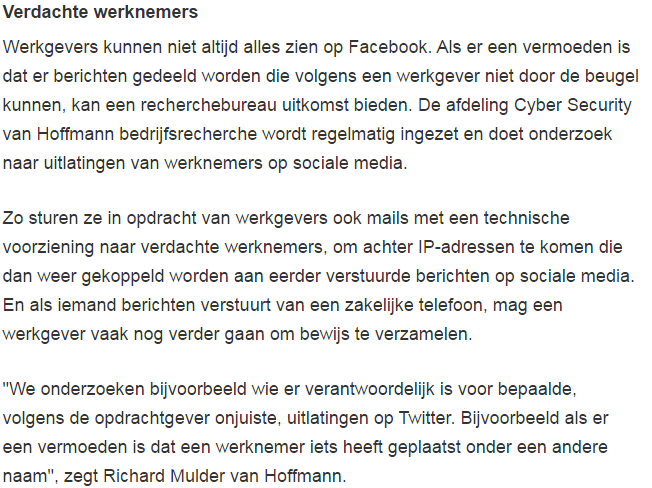 (Nieuwsuur, Zaterdag 12-3-16)
Duh-tips
Zet je accounts op privé/vriendeninstelling/read only etc.

Denk na voor je iets zegt/schrijft/plaatst/comment…
Schrijf niets als je boos/dronken bent.

Geef nooit persoonlijke info.

Bedenk dat de politie heel erg veel kan achterhalen.
Doe alsof je de baas van een bedrijf bent. Google je eigen naam.
Wat kun je over jezelf vinden?